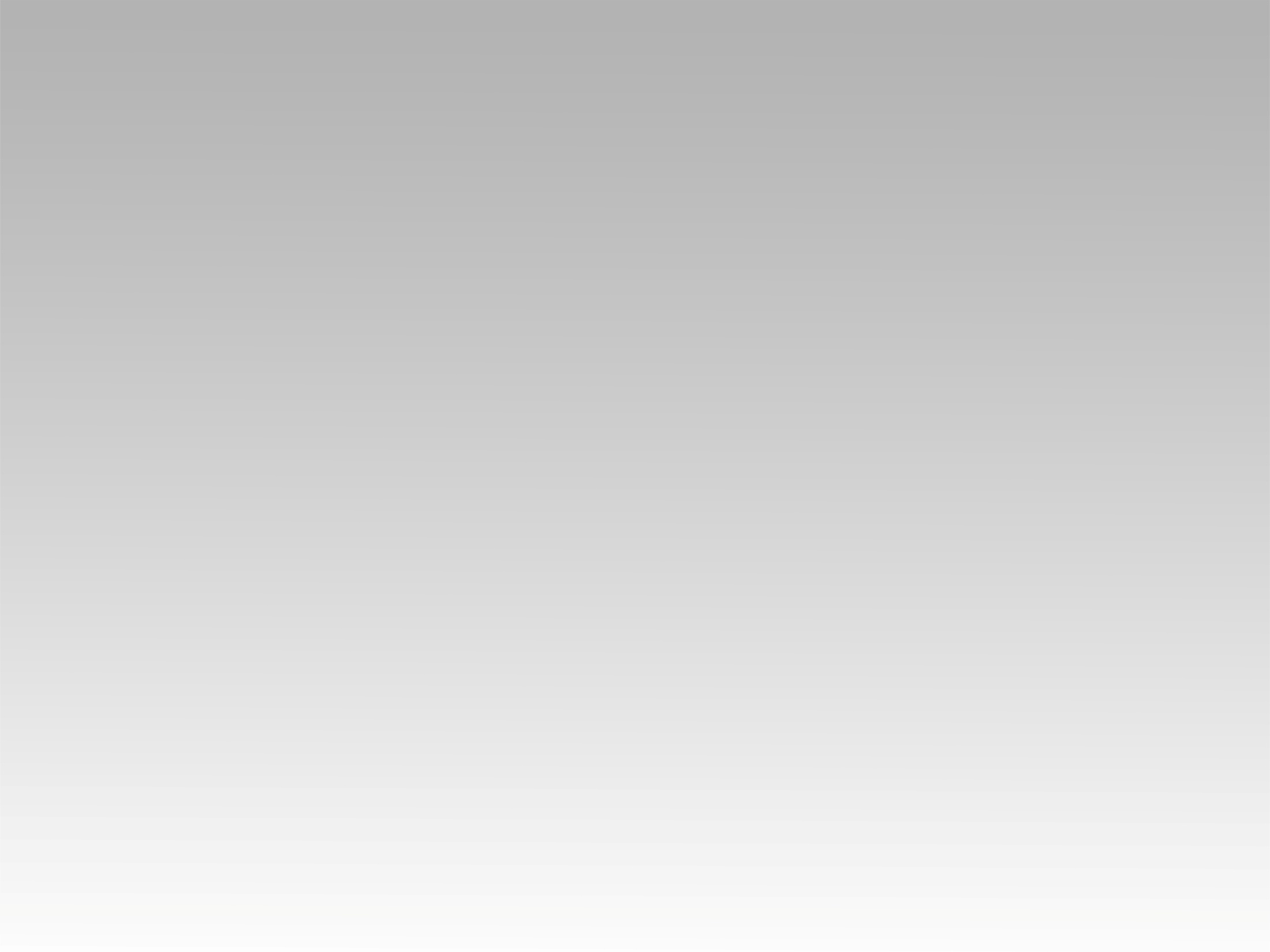 ترنيمة 
أنت إله الخلاص
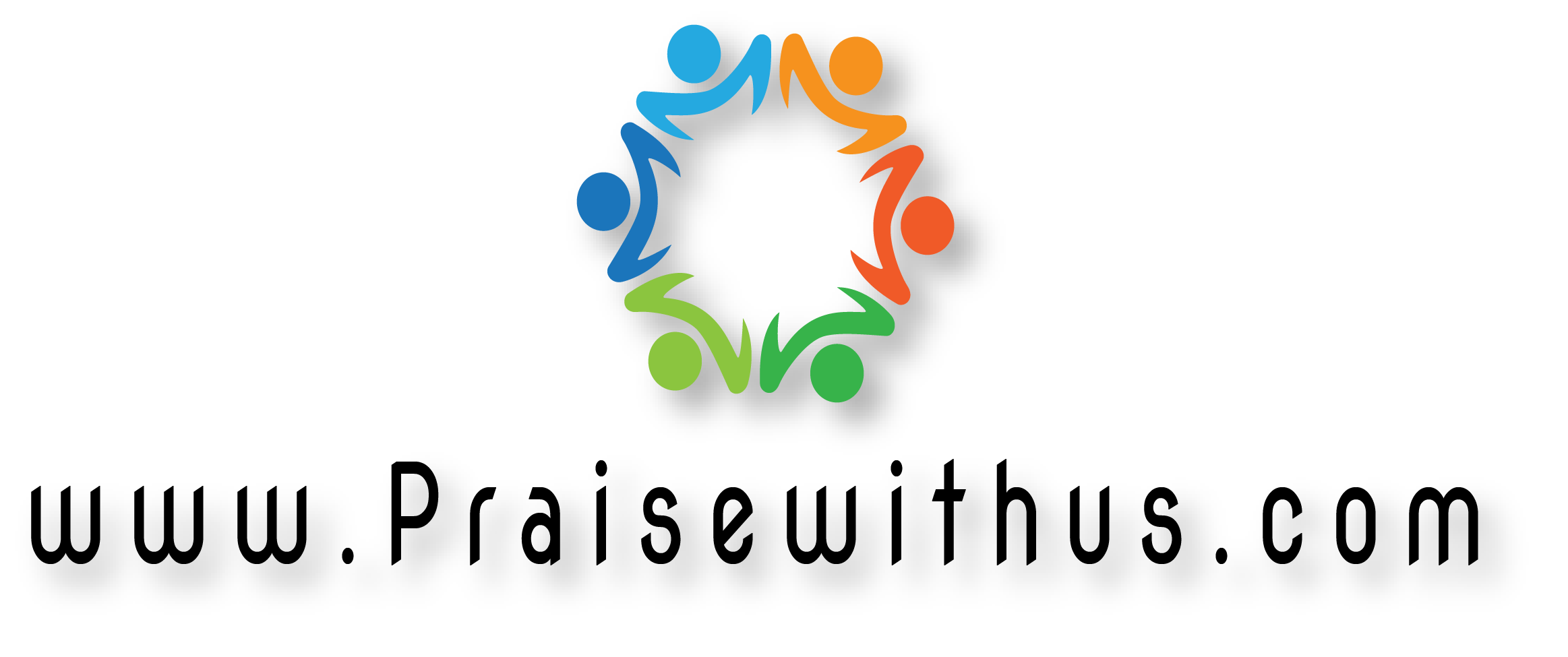 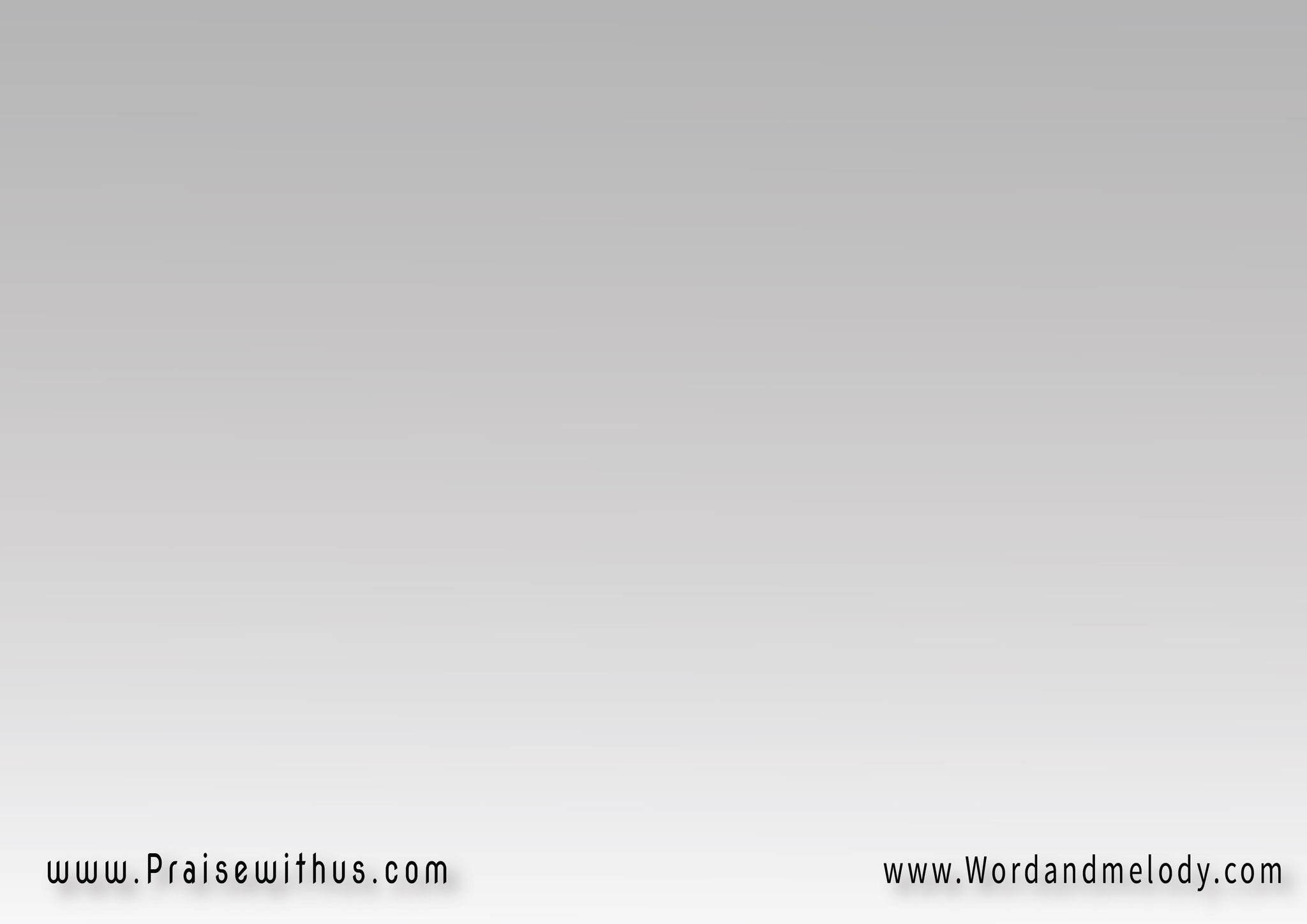 أنت إله الخلاصالذي تريد أنيخلص جميع الناس
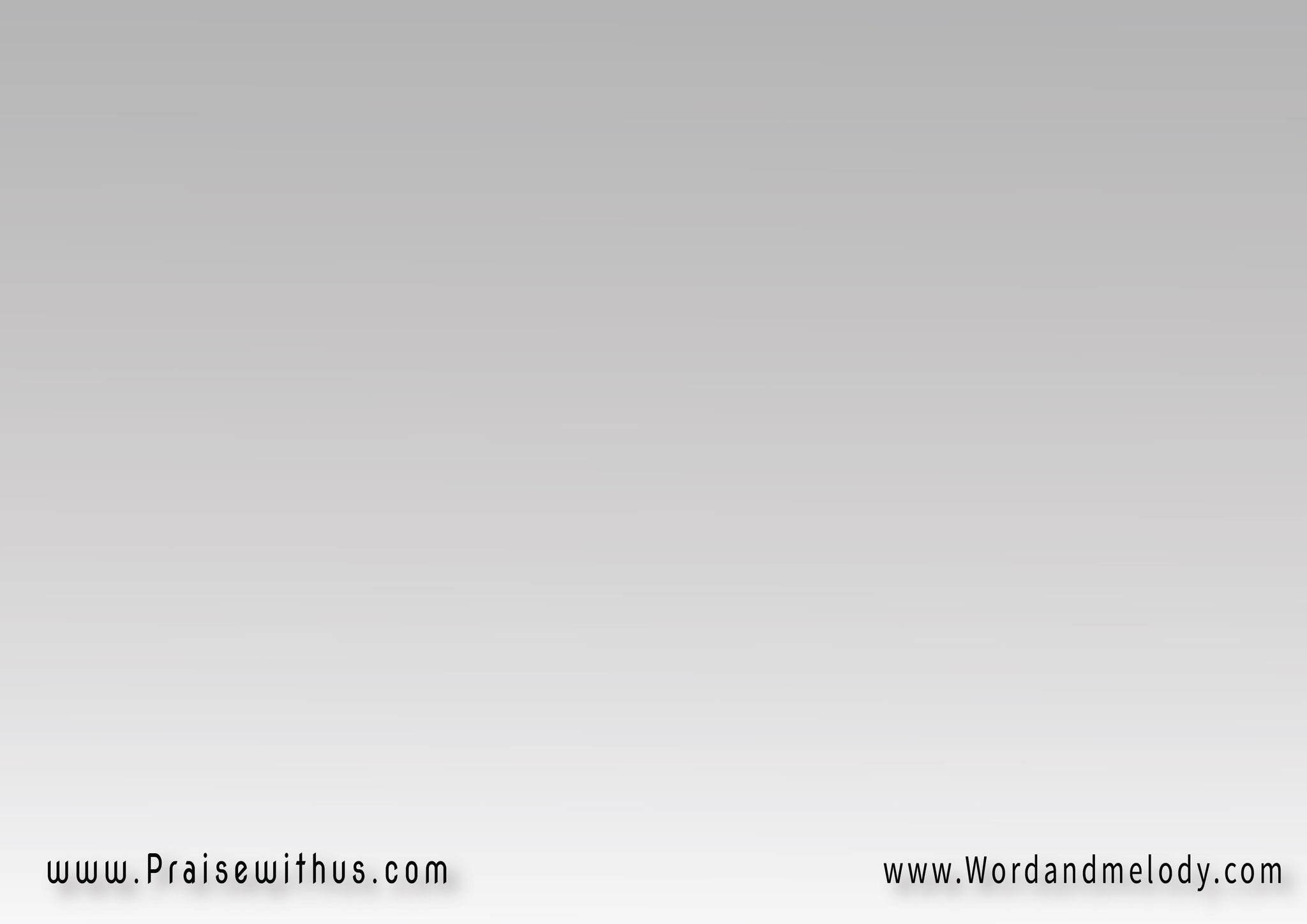 فلتوحد القلوبمع شهوة قلبكلخلاص الأمم
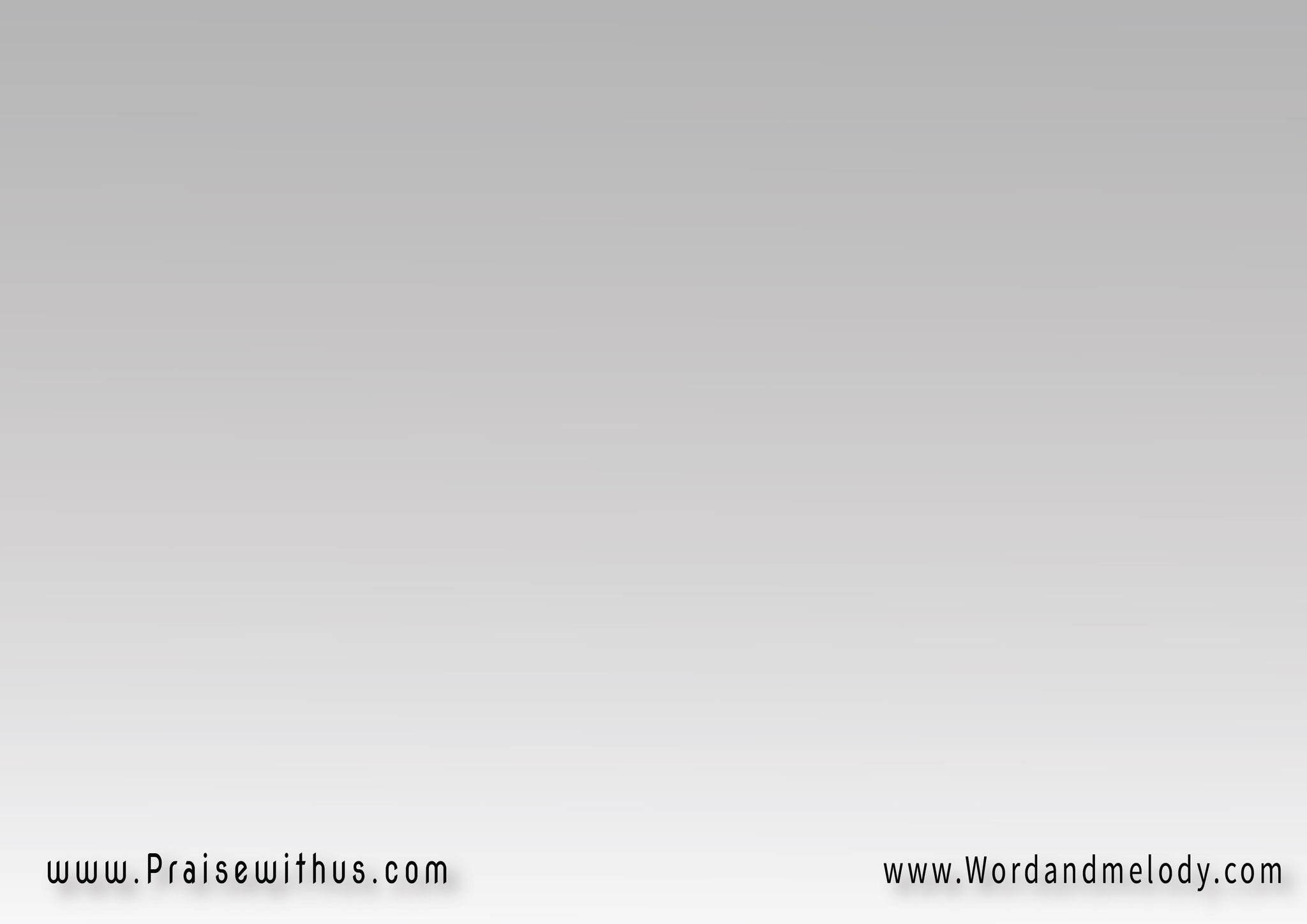 أنت الذي تدعونالنر كل بشرمجد الإله العظيم
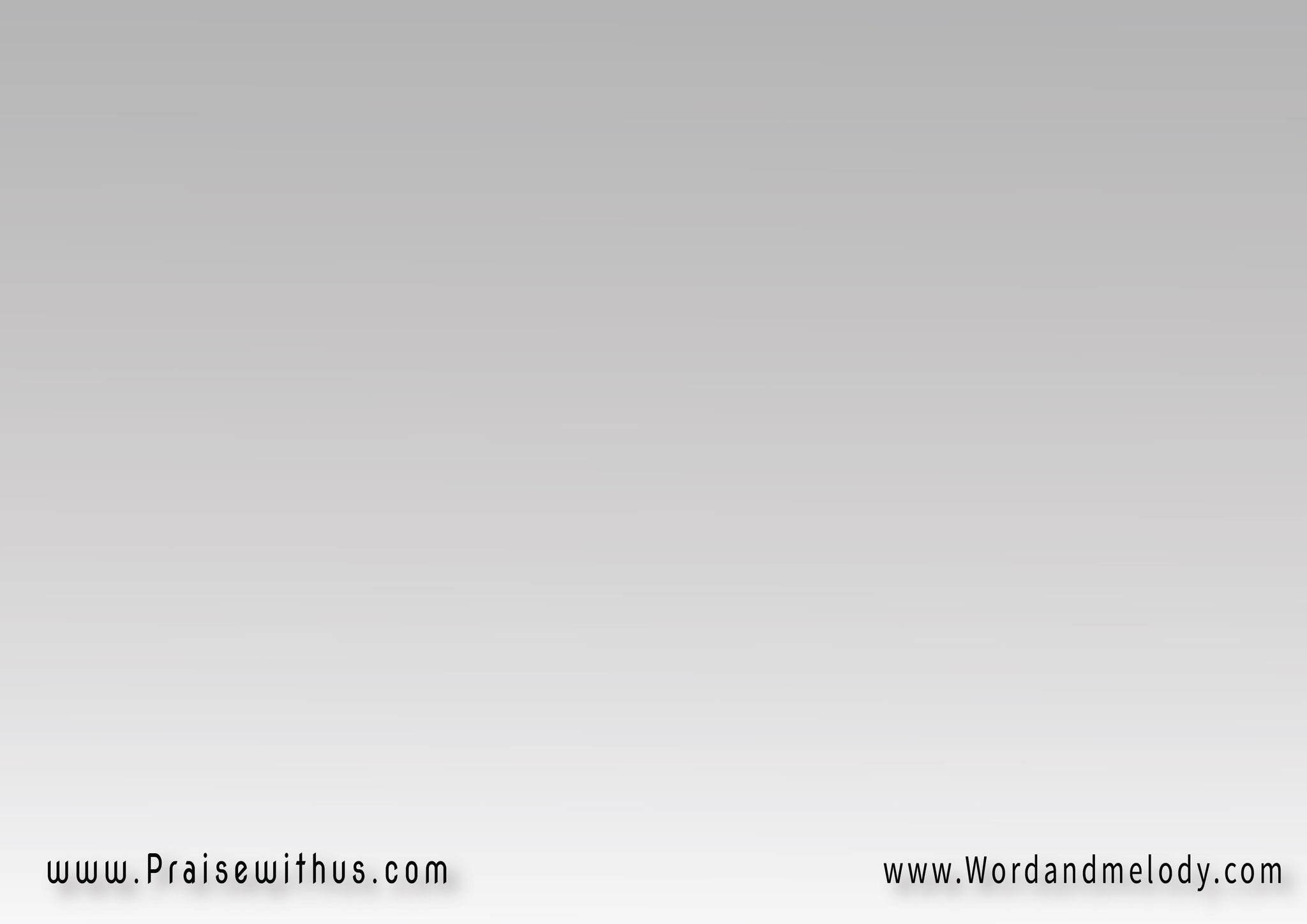 اجعلنا في يدككآلات خادمةلخلاص الأمم
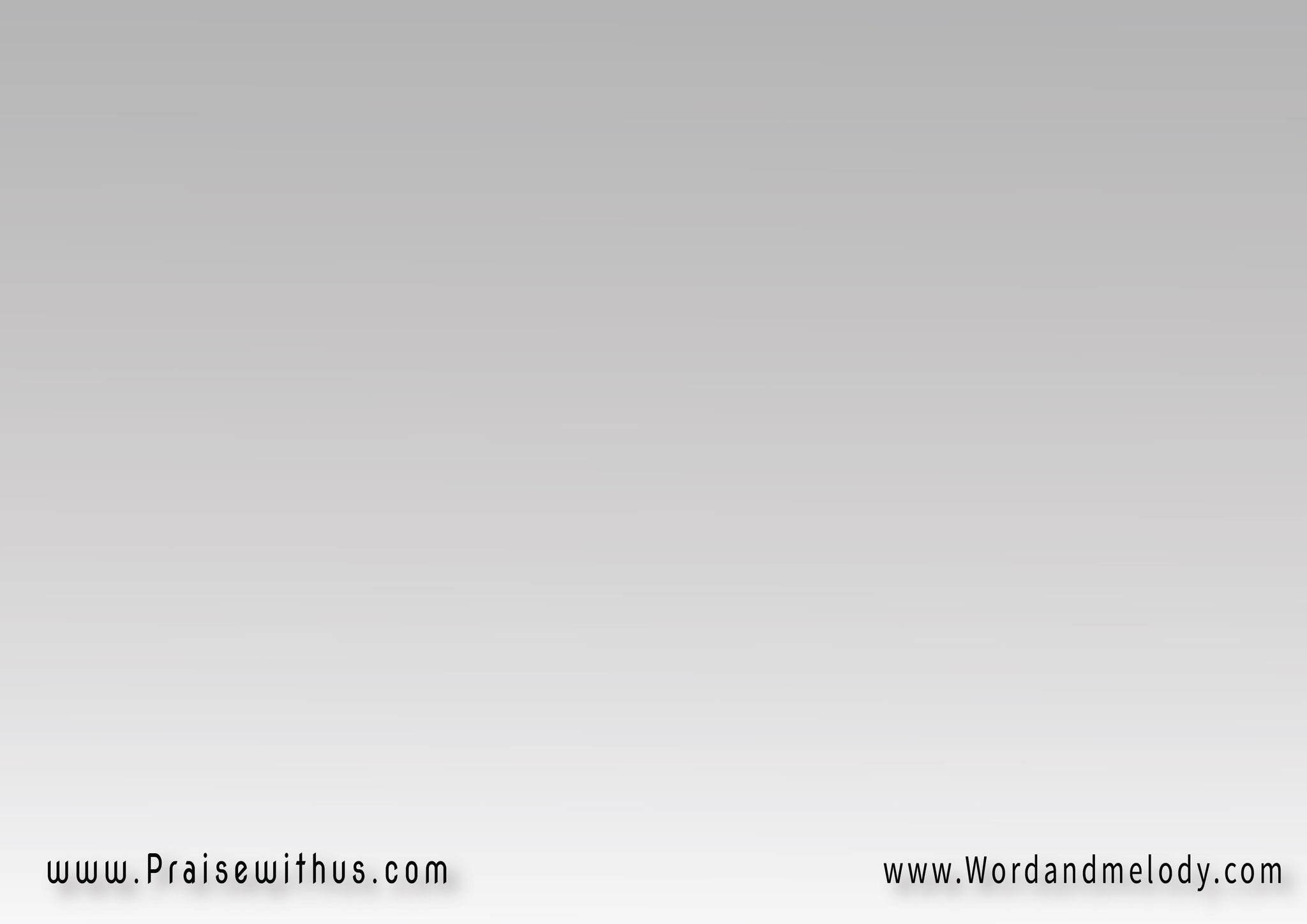 كل الأرض تمتلئمن معرفة الربمن معرفة مجد الرب
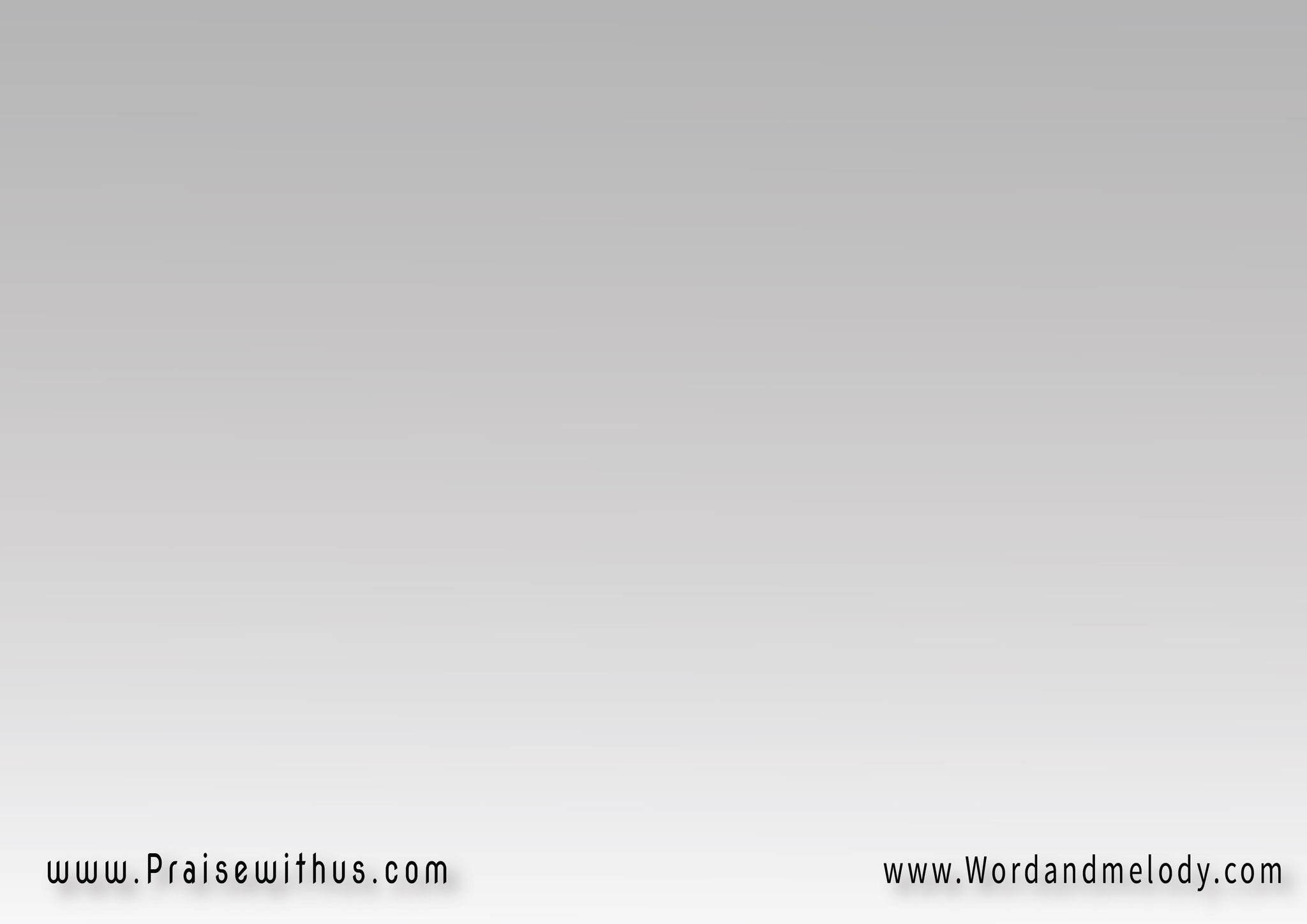 كما تغطي المياه البحرتمتلئ كل الأرضتمتلئ كل الأرض
كما تغطي المياه البحر
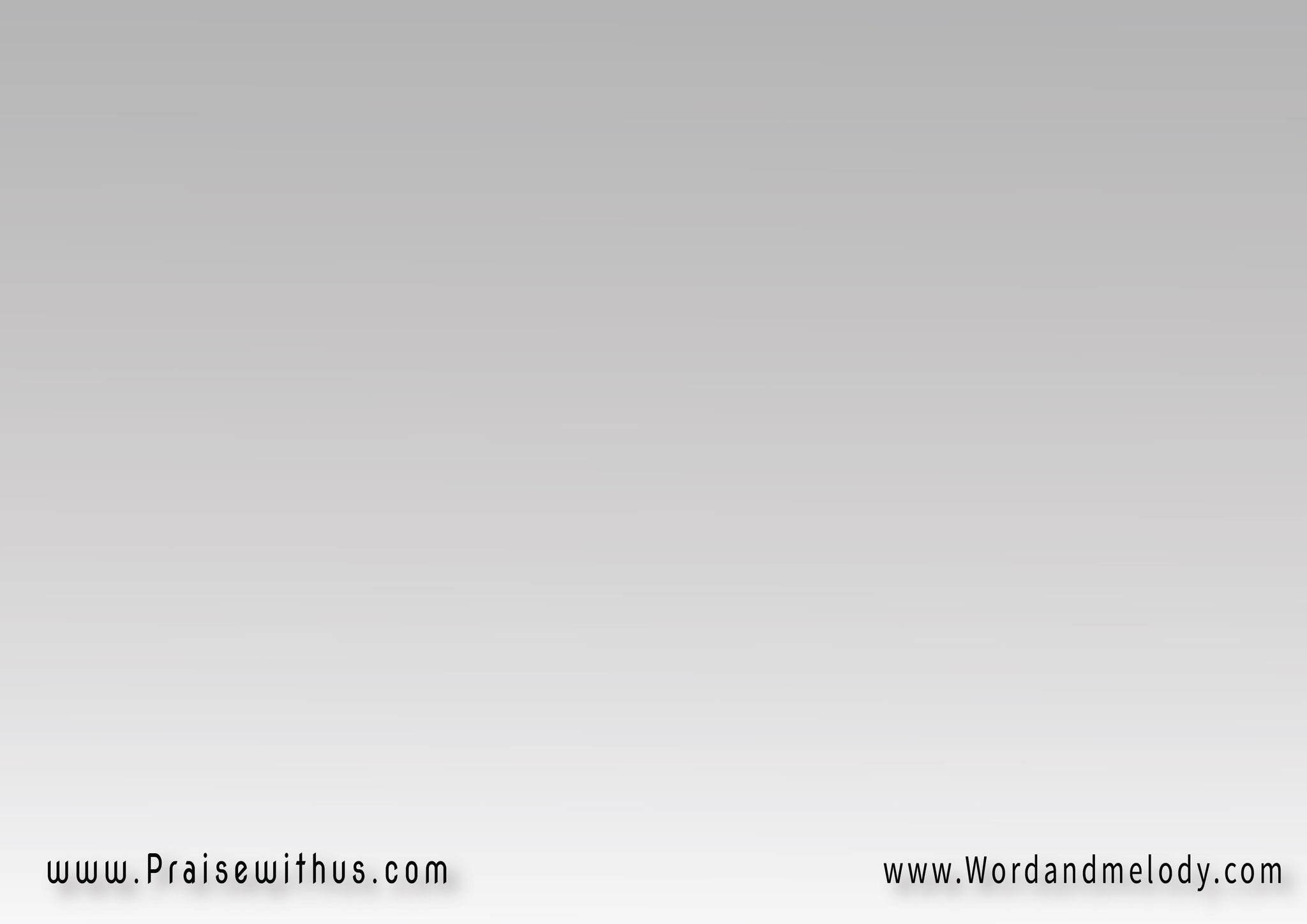 سنرى مجدهفي ذاك اليوميملأ الأكوان
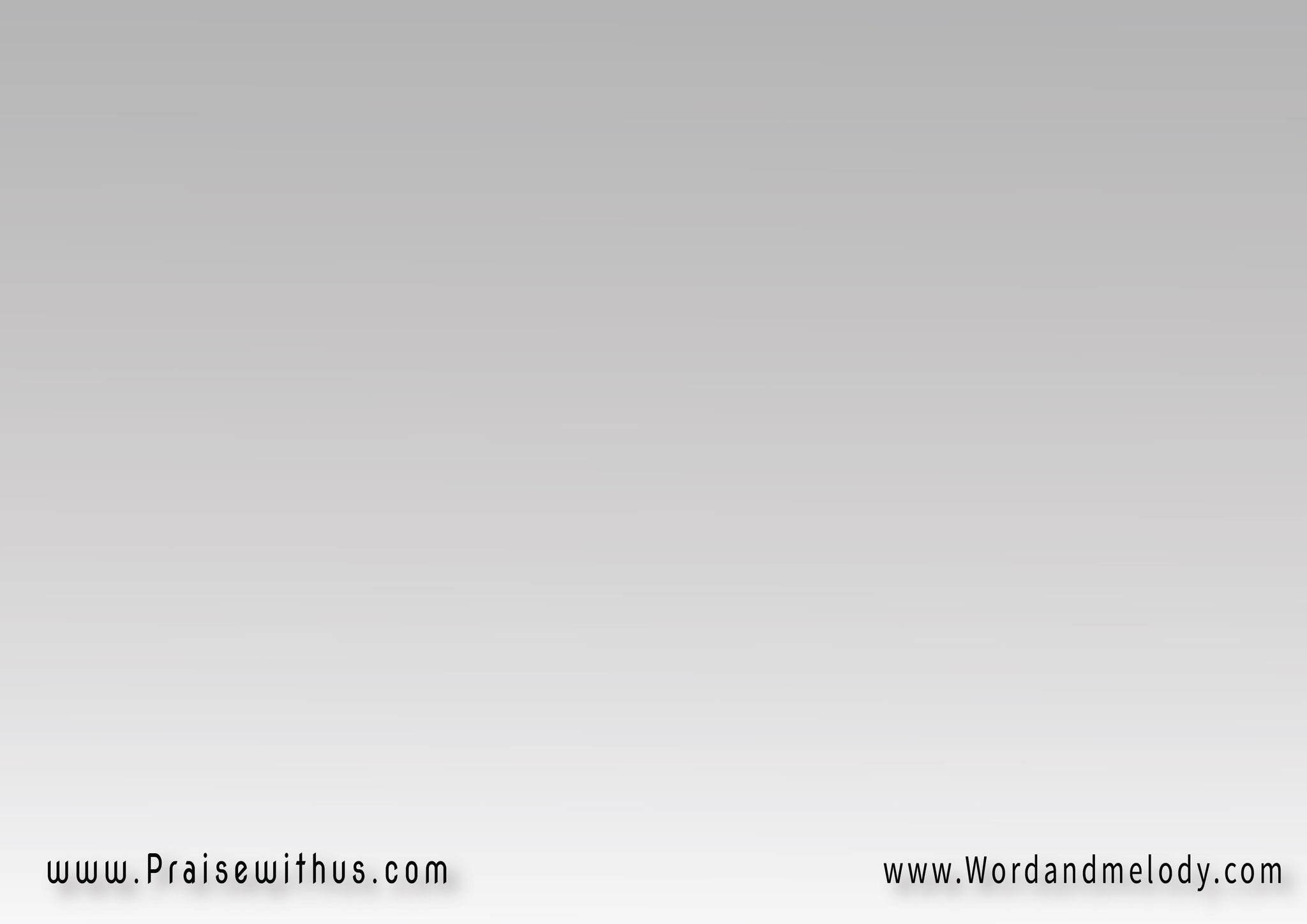 يسمعفي ذاك اليومصوت الانتصار
يملأ الأكوان
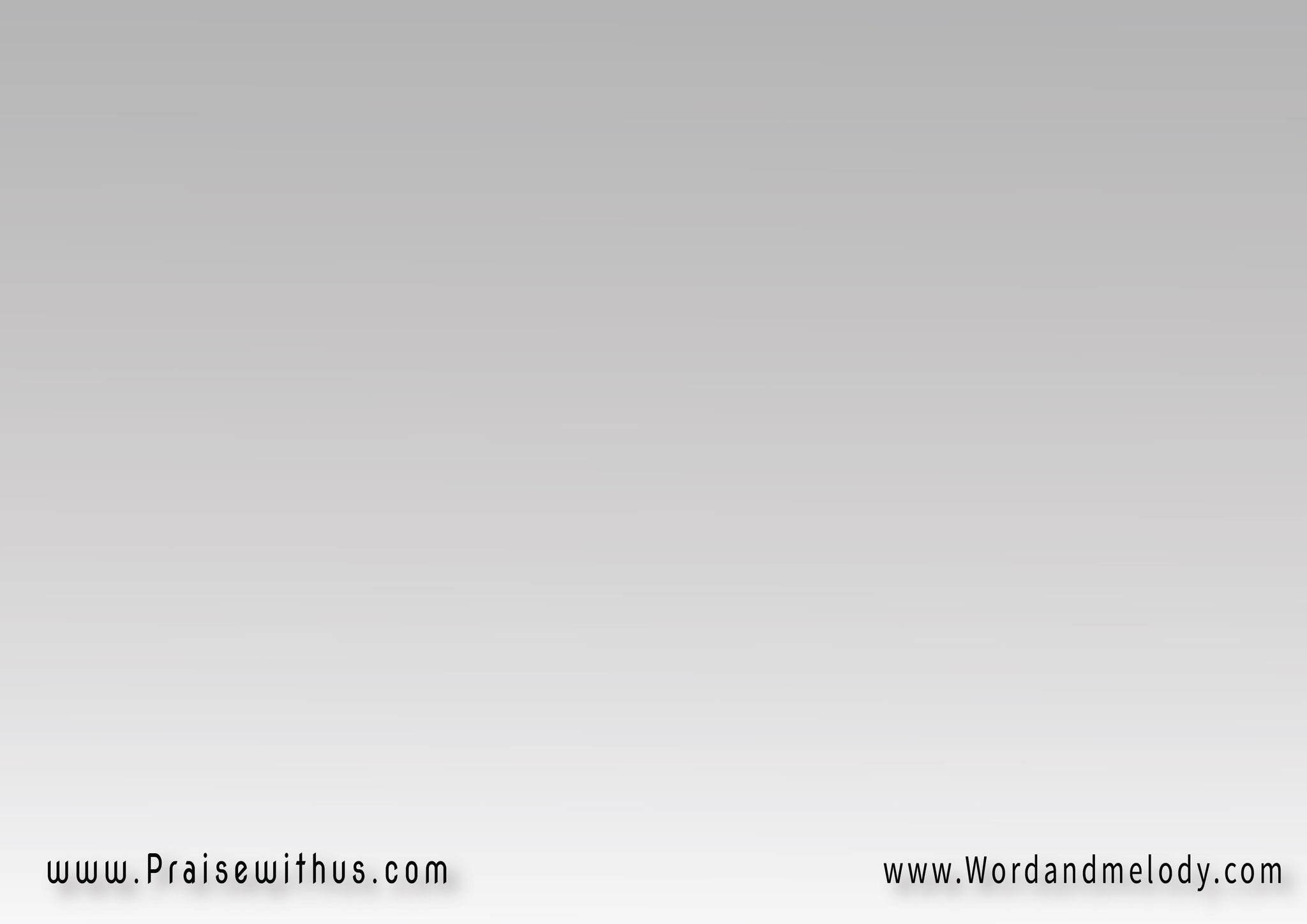 كل الأرض تمتلئمن معرفة الربمن معرفة مجد الرب
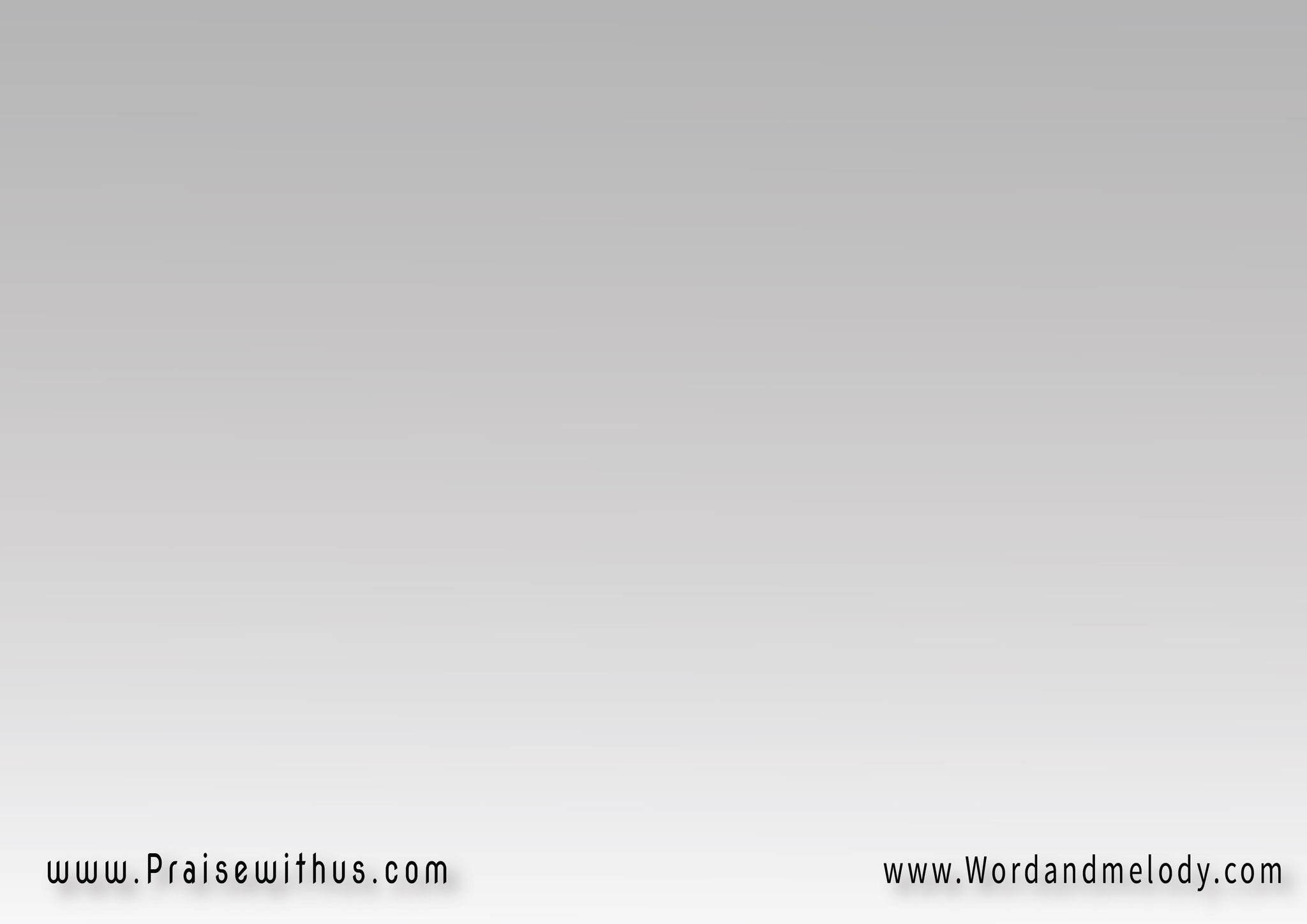 كما تغطي المياه البحرتمتلئ كل الأرضتمتلئ كل الأرض
كما تغطي المياه البحر
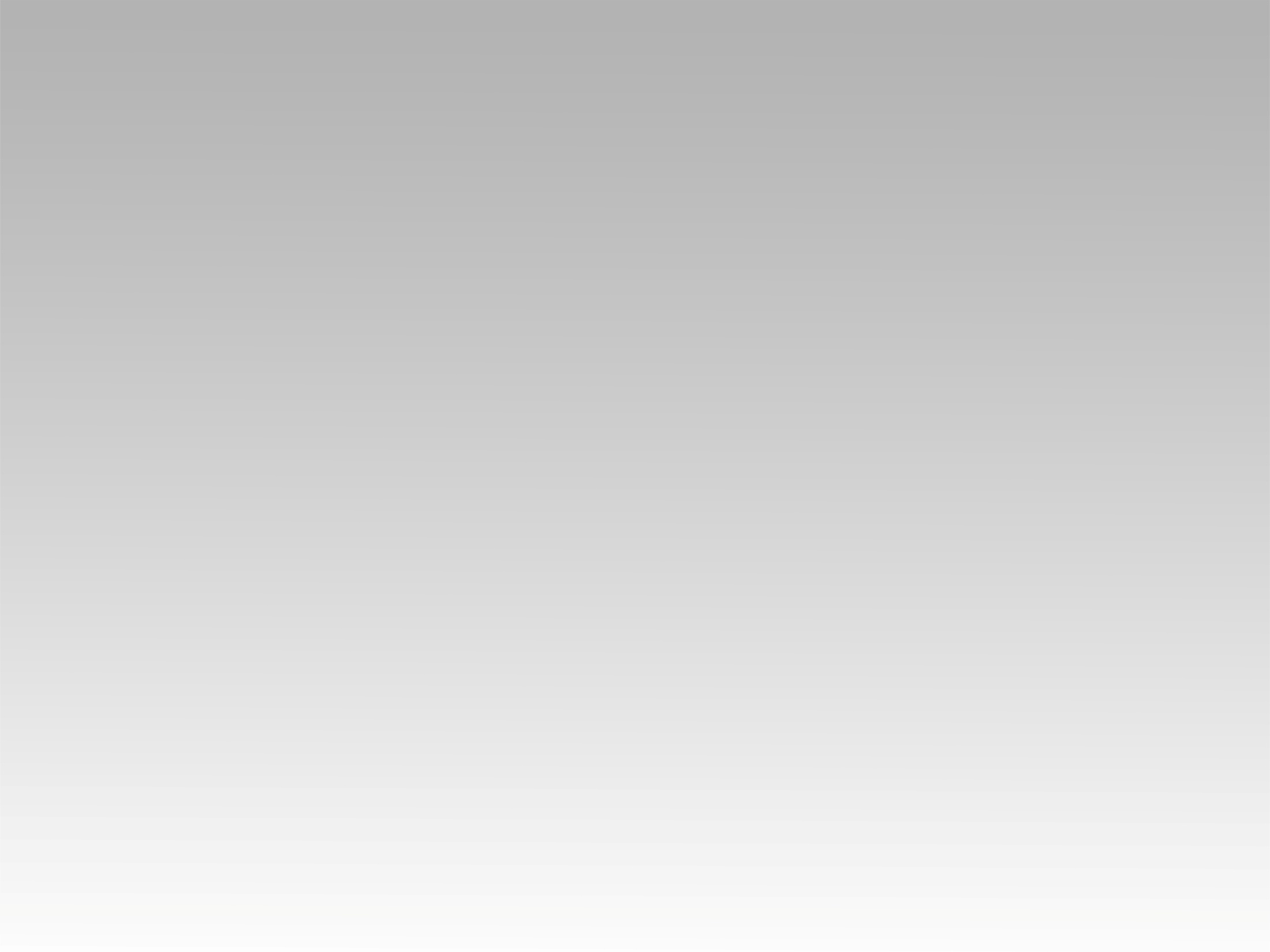 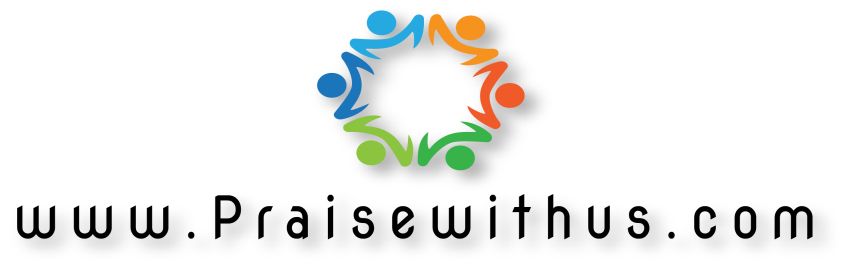